Бароко
Бароко
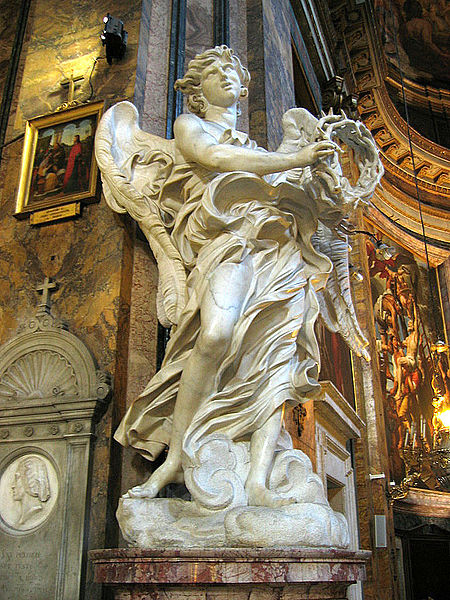 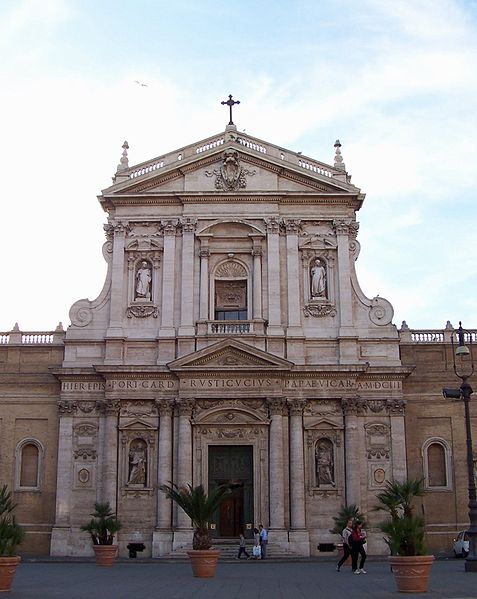 Загальна характеристика
Культура бароко позначена тяжінням до:
Прагнення вразити читача пишним оздобленням твору;
Відтворенням постійного руху, пишності, вихору часу;
Алегоризм;
Різкий контраст;
Тенденції життєстверджуючого сприйняття дійсності;
Вираження просвітницької тематики;
Засновником бароко в Італії вважають Мікеланджело Буонаротті (1475—1564). Саме він підсилив архітектуру велетенським ордером, широко використовував карнизи, подвоєння пілястр та колон, тісняву архітектурних елементів та надлюдський розмір. Скульптурні та архітектурні твори генія й досі справляють враження скорботи, напруги, нервовості, хоча зберігають чітку побудову, симетрію і потойбічну, майже неможливу красу.
Характерною є пишнота, парадність, яскравість кольорів, контрастність, екстравагантність орнаменту, асиметрія конструкцій. В бароковій архітектурі панують сильні контрасти об'ємів, перебільшена пластика фасадів, ефекти світлотіні та кольору. Живопис і скульптура відзначаються декоративно-театральними композиціями, тонкою розробкою колориту і ефектів освітлення, ускладненою пластикою, парадністю. У музиці — поява опери, розвиток вільного поліфонічного стилю (зокрема у творчостіЙоганна Себастьяна Баха).
Історія
Бароко виникло і набуло великого розвитку в Італії, замінивши прості і ясні форми мистецтва Раннього і Високого Відродження. Пов'язане з дворянською культурою часів розквітуабсолютизму, бароко було покликане прославляти знать і церкву. Але в ньому відбилися і прогресивні ідеї, зумовлені тогочасною боротьбою за національну єдність в різних країнах Європи. Поряд з цим бароко відкрило нові можливості для мистецтва, що особливо яскраво виявилися в синтезі мистецтв, в створенні грандіозних міських і паркових ансамблів тощо.
Кращі представники італійського бароко: архітектор і скульптор Лоренцо Берніні, архітекториФранческо Борроміні і Карло Фонтана, Ювара, живописці П'єтро да Кортона, Джордано Лука,Маньяско, Дж. Б.Тьєполо. Здобуті в Італії досягнення бароко лягли в основу подальшого розвитку мистецтва Іспанії та її американських колоній, а також Німеччини, частково Франції, Фландрії,Польщі та України в її складі, Австрії та Чехословаччини в її складі тощо.
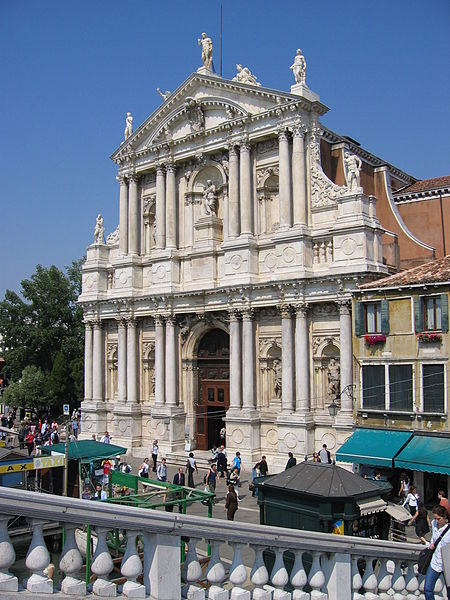 Церква Скальці в Венеції, арх. Бальдассаре Лонгена,17 ст.
Бароко в ювелірній справі
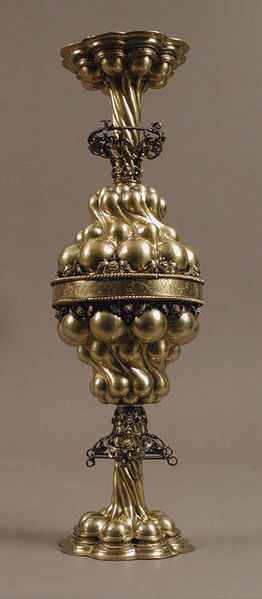 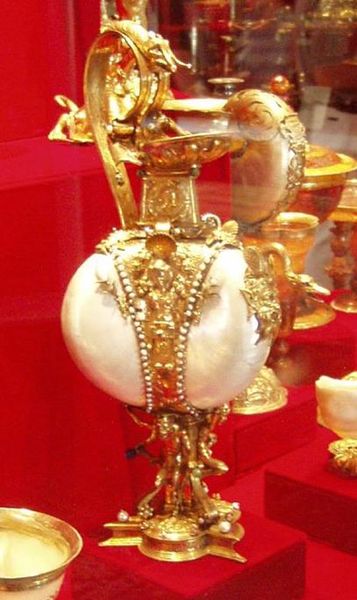 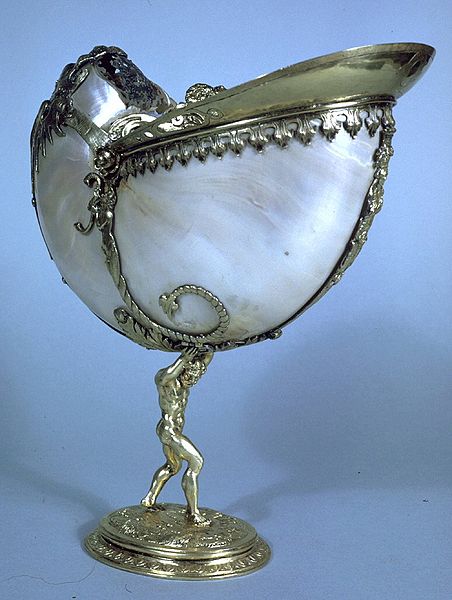 Келих з наутілусом, Невідомий з Нідерландів 16 ст., Волтерс арт музей, Балтимор.
Глек, золото і дві мушлі наутілуса, майстерні Амстердама. Флоренція, Музей срібла.
Каспар Бетмюллер. Подвійний срібний келих, Нюрнберг, 1590
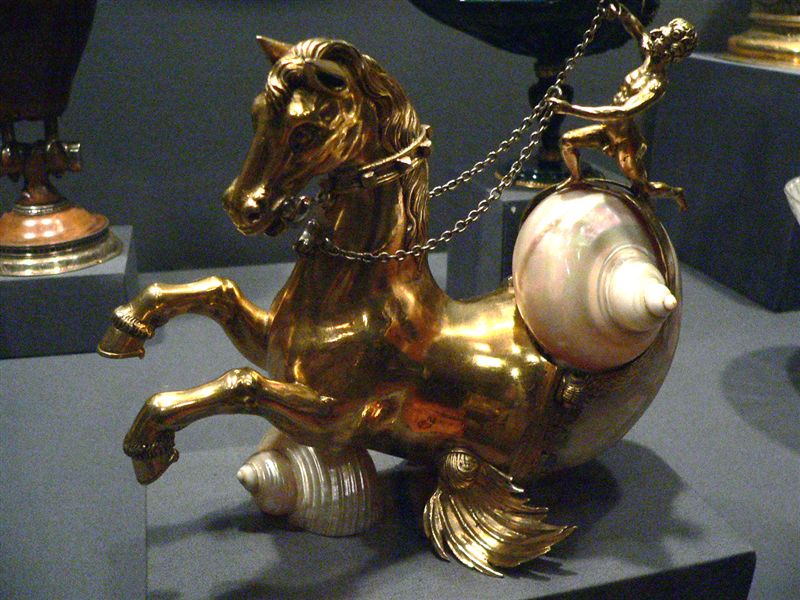 Ганс Келлнер, Нюрнберг, бл. 1600 р. Келих «Виноградне гроно і Вакх», Волтерс арт музей, Балтимор.
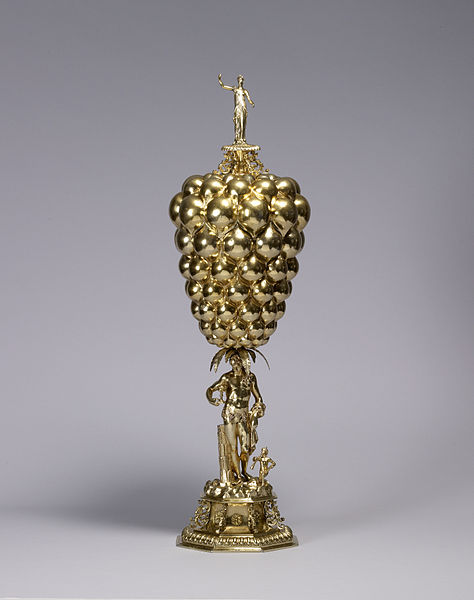 Келих з морським конем, майстерні Німеччини. Державний музей мистецтв Лос-Анджелеса, Каліфорнія
Малюнки доби бароко
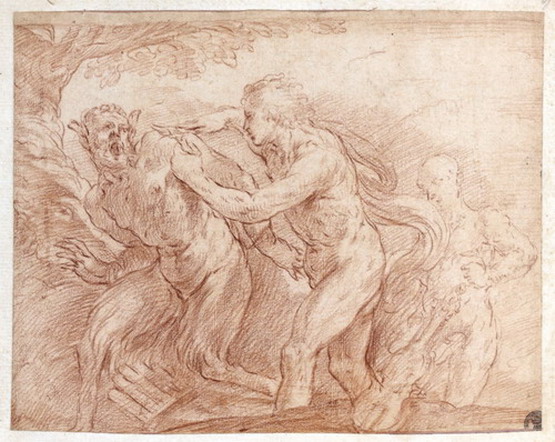 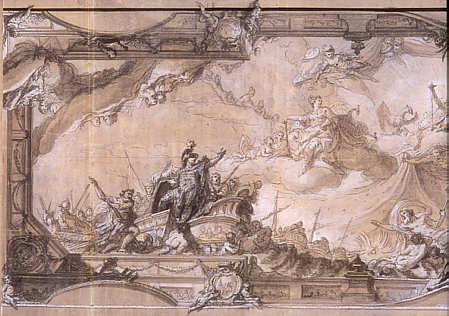 Фламініо Торре . « Аполлон карає Марсія за перемогу в музичному змаганні»
Матеус Гюнтер, ескіз плафона «Еней», 1757рік, Новий замок,Штутгарт
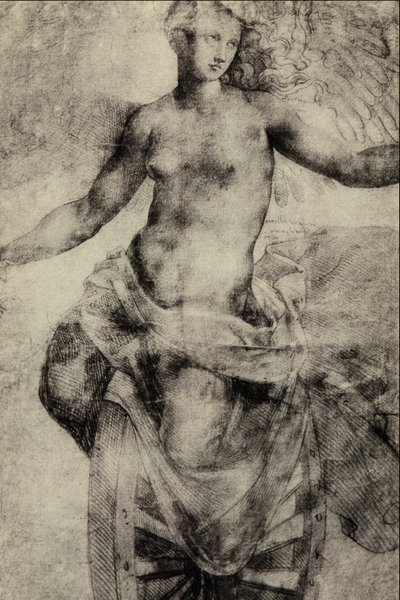 Кристофано Аллорі, малюнок «Мінлива Фортуна», до 1620 р.
Друкована графіка доби бароко
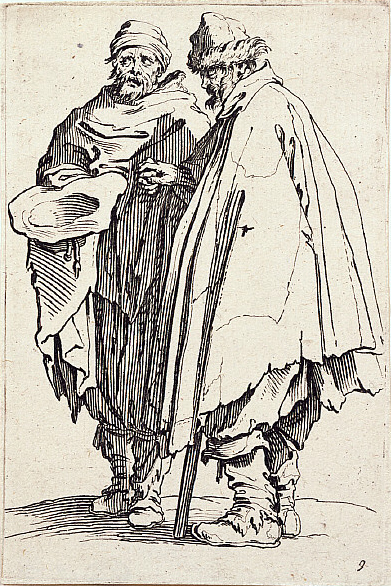 Даніель Маро.«Металеві ворота»
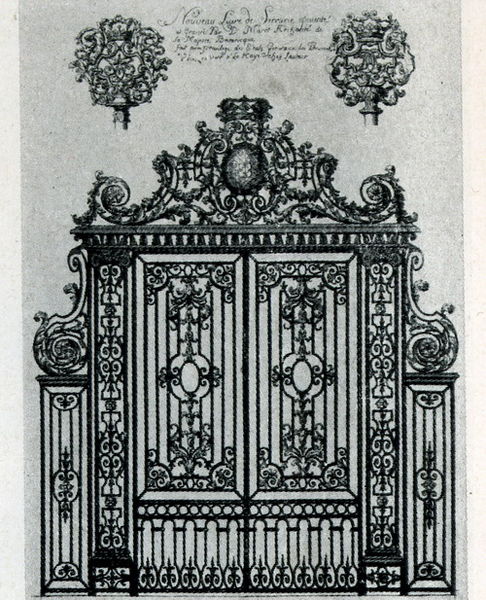 Даніель Маро. «Проект бібліотеки».
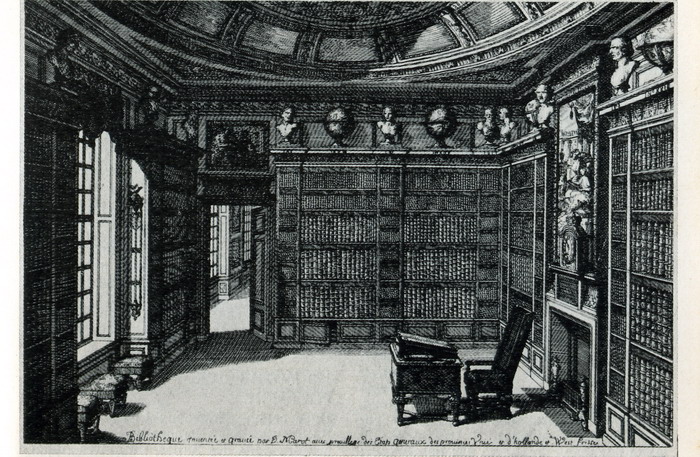 Жак Калло. «Сліпий і жебрак», 1622 р.
Меблі доби бароко
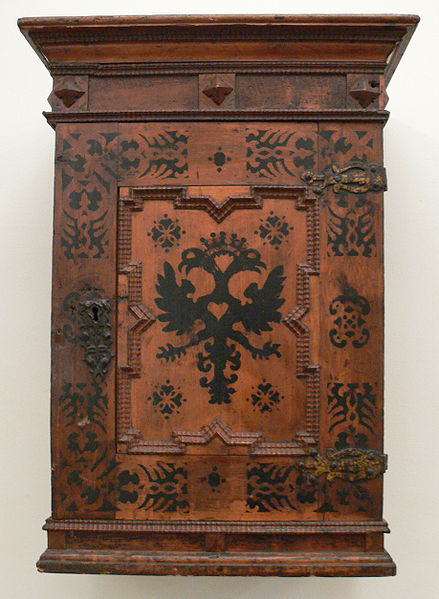 Кабінет для нумізмата,1701 р. , дуб, чорне дерево, палісандр, латунь, маркетрі 1730 р., Баварський національний музей,Мюнхен
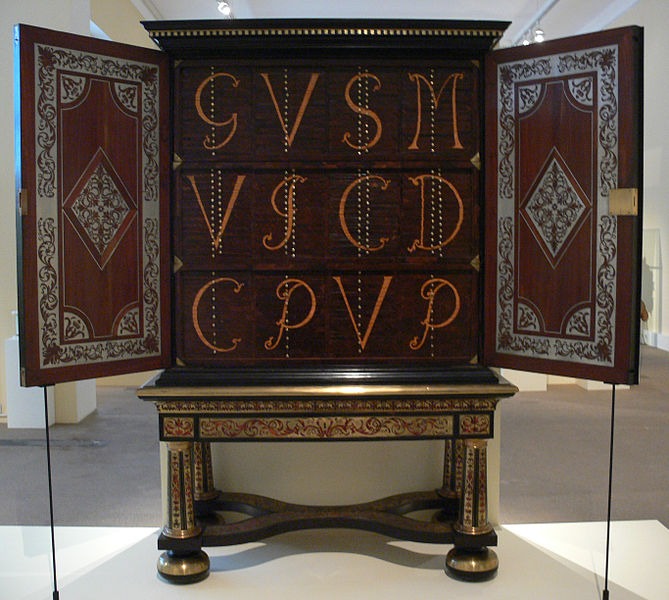 Комод з декором по трафарету, 18 ст., Австрія, Народний музей.
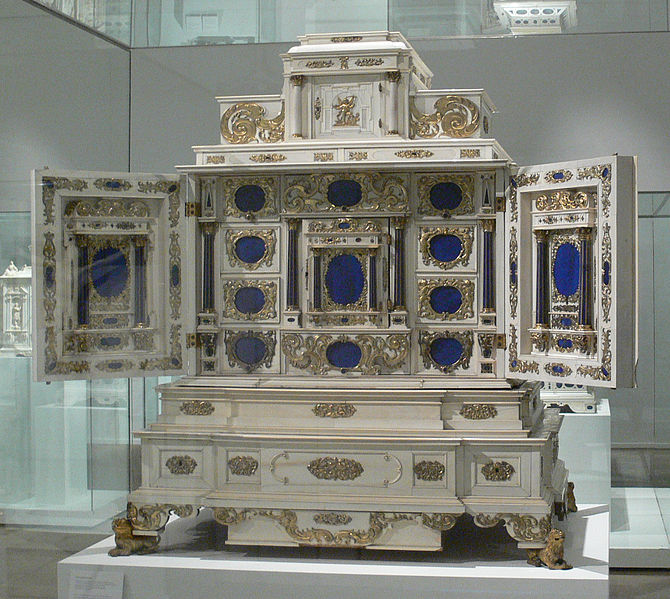 Шафа-кабінет з різьбленим декором,Генуя, початок 17 ст.
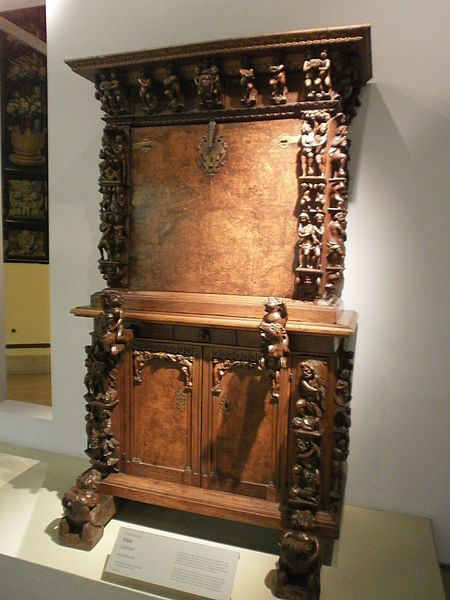 Кабінет 17 ст., Баварський національний музей,Мюнхен
Українське бароко
На західні землі України бароко прийшло рано — в перші роки 17ст. Протягом 1610-1630-х років у Львові був збудований найбільший у Львові костел єзуїтів на плані першого барокового римського собору Іль Джезу, завершенням будівництва якого займався архітектор Джакомо Бріано. Католицька громада Львова вже у 1644 р. мала дивний зразок італійського бароко —Стрітенський костел босих кармелітів (збережений). Архітектор Джованні Баттиста Джизлені майже точно скопіював храм Карло Мадерно у Римі, побудований там у 1603 р. Зберігся й Петропавлівський костел і монастир у Луцьку, побудований архітектором з Венеції Джакомо Бріано у 1606–1610 рр. Не вщухає захоплення й від костелу Св. Трійці в містечку Олика, побудованийРадзивіллами, де працювали Б. Моллі та Я. Маліверна ще в 1635–1640 рр. (збіднілий, пошарпаний, але збережений). А будуть ще церковні барокові велетні в Барі, Городенці, Бучачі , Микулинцях, Золочеві, Вінниці, Ізяславі, Кременці, Почаєві. Шедеври бароко донині стоять у Львові, Бердичеві, Кам'янці-Подільському, Наварії, Угневі, Підкамені, Богородчанах. На завершення доби бароко з середини XVIII ст. у Львові були зведені костел Божого тіла домініканців та Собор святого Юра, перебудовані інтер'єри більшості святинь.
Назвемо лише три па'мятки неперевершеного світського бароко — палац у Підгірцях з бароковим італійського типу парком (1640 рр — реставрується) та палац у селі Оброшино. Останній й понині дивує збереженою скульптурою брами, скульптурою Атласу на службовому приміщенні та бароковим садовим фасадом палацу. Перебудова парадного фасаду в стилі модерн лише підкреслила красу барокових залишків брами, огорожі та сходинок.
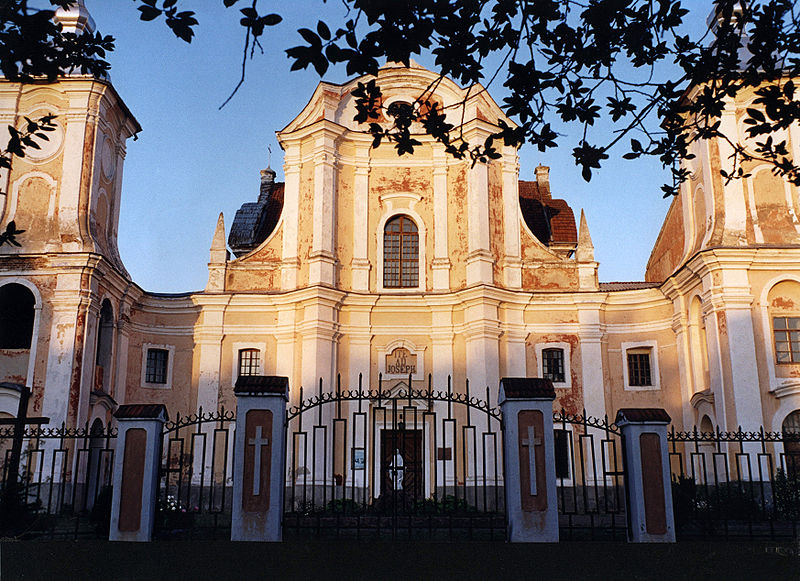 Костел Святих Ігнатія Лойоли і Станіслава Костки у Кременці
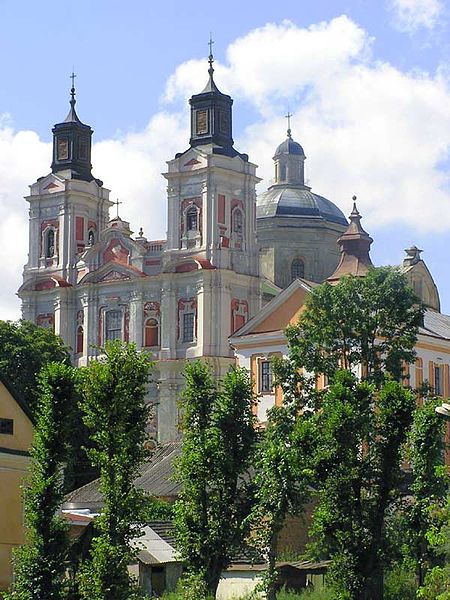 Костел Святого Йосипа та монастир отців Лазаритів місто Ізяслав, Хмельницька об.
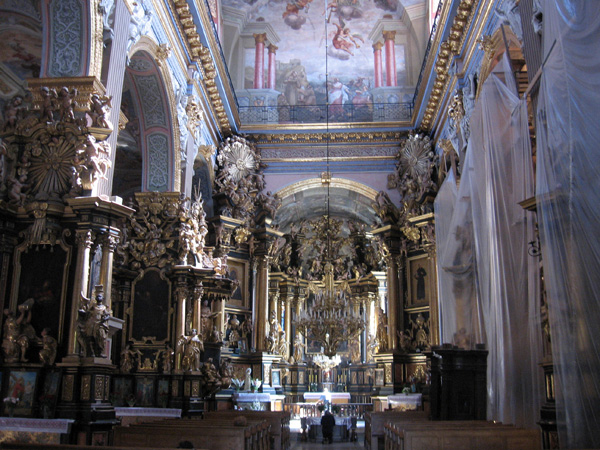 Бароковий інтер'єркостелу бернардинців
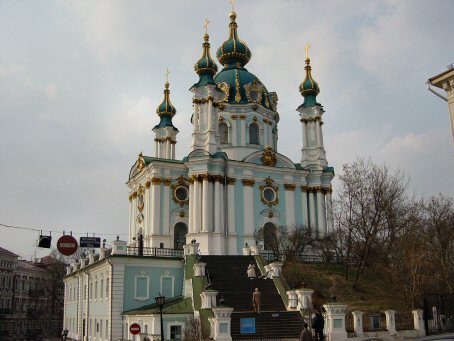 Київ, Андріївська церква
Інтер'єр костелу кармелітів босих
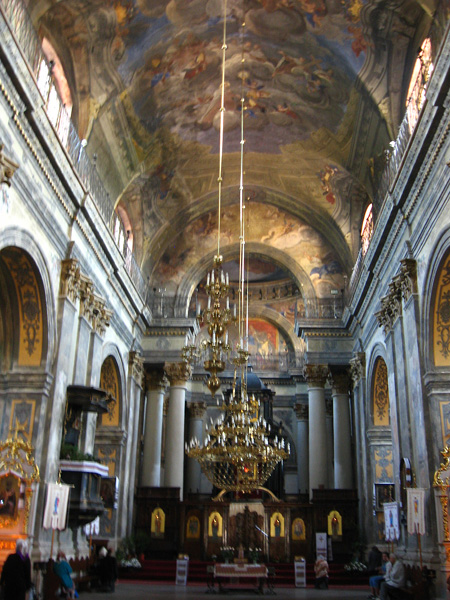 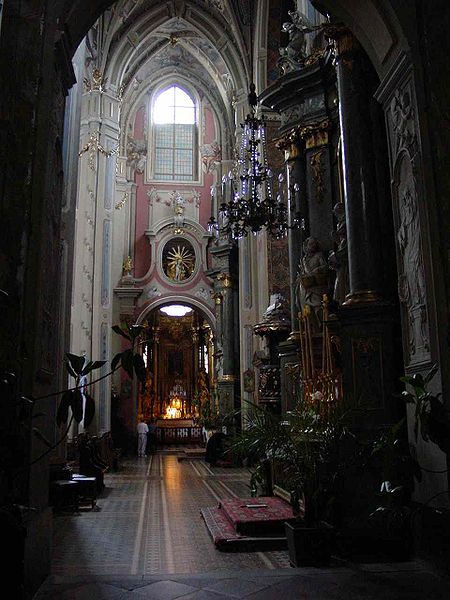 Бароковий інтер'єрЛатинського собору